FUTURE DIRECTIONS
Flood Query Panel (requires updating query programming logic)
Advisory AE Flood Zone (e.g, Clear Fork pilot AE Non-Restudy)
Base Flood Height (e.g., Upper Mon Watershed Restudy)
Composite Depth Grid (all studies)
Statewide Integration of Effective & Advisory Floodplains
Continued Development and Analytics (change in buildings & area)
Statewide Flood Risk Assessments
Buildings Exposed to Multi-Hazards (parcel centroid)
Buildings in 1%-annual-chance floodplain 
Both effective and advisory floodplains
Building centroid or maximum flood height of structure
Statewide Building Footprints Reference Layer
Created from multiple sources
Useful for identifying structures and 3D community flood visualizations
Planning Acquisition Maps of Flood Studies (AFH, Restudies, Non-AE Study Re-delineations/Depth Grids) for Risk MAP Flood Risk Products And Regulatory Flood Hazard Products.
July 2017
Flood Zone: < zone designation >
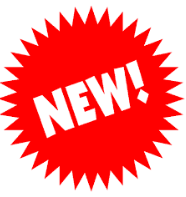 GIS Query Layers:  Regulatory Floodplains (red), Advisory Floodplains (orange), Advisory/Regulatory Buffer (yellow).  Two files:  R_SFHA.poly and A_SFHA.poly
Flood Height:  < Value >
NEW
NEW
Invisible Composite Query Rasters for flood height values of Water Surface Elevation Level (WSEL) layers: Effective  WSEL Grid  (E_WSEL_01pct.grid) and Advisory WSEL Grid (A_WSEL_01pct.grid)
Water Depth: about <<value>>
A statewide “Composite” Flood Risk Assessment Depth Grid will be created from effective (R_Depth_01pct.grid) and advisory (A_Depth_01pct.grid) depth grids.     

Water Depth Grids are a flood risk assessment product – not a flood regulatory product.  Water depths are important for flood loss damages and by flood visualizations of site-specific structures.

See FEMA’s Flood Risk Assessment Guidance (May 2016) for guidance on composite depth grids:
https://www.fema.gov/media-library-data/1469146645661-31ad3f73def7066084e7ac5bfa145949/Flood_Risk_Assessment_Guidance_May_2016.pdf
Advisory Changes to Regulatory Floodplain
R
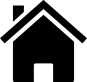 Regulatory IN and Advisory OUT
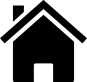 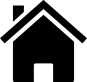 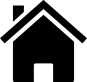 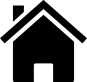 Regulatory OUT and Advisory IN
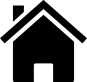 Both Regulatory
& Advisory
 (No Change)
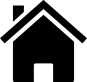 Effective Regulatory Floodplain
Advisory Floodplain
The geographic union of Regulatory and Advisory Floodplains generates a change polygon for flood risk analysis by area.  Subsequently the union polygon can be intersected with site-specific structures to analyze the impact of the Advisory Floodplain changes to the Regulatory Floodplain.
Regulatory vs. Advisory Floodplains
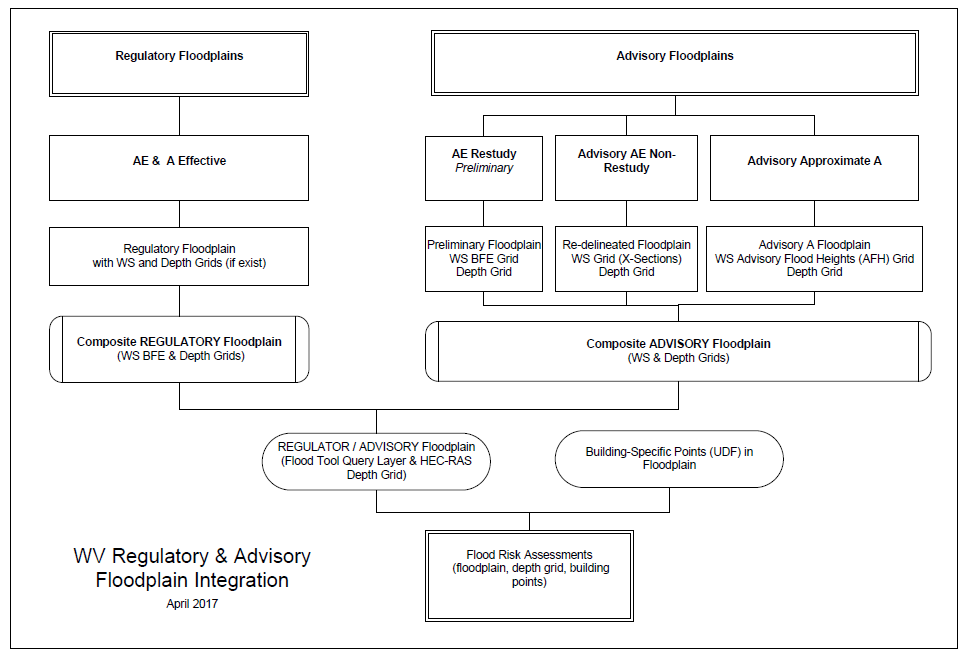 Effective Regulatory
Advisory
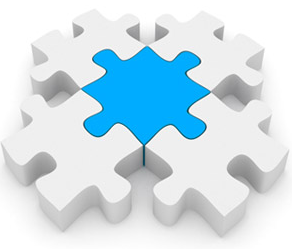 Integration
Required
Advisory AE Floodplain
Redelineated Floodplain Using New Topo
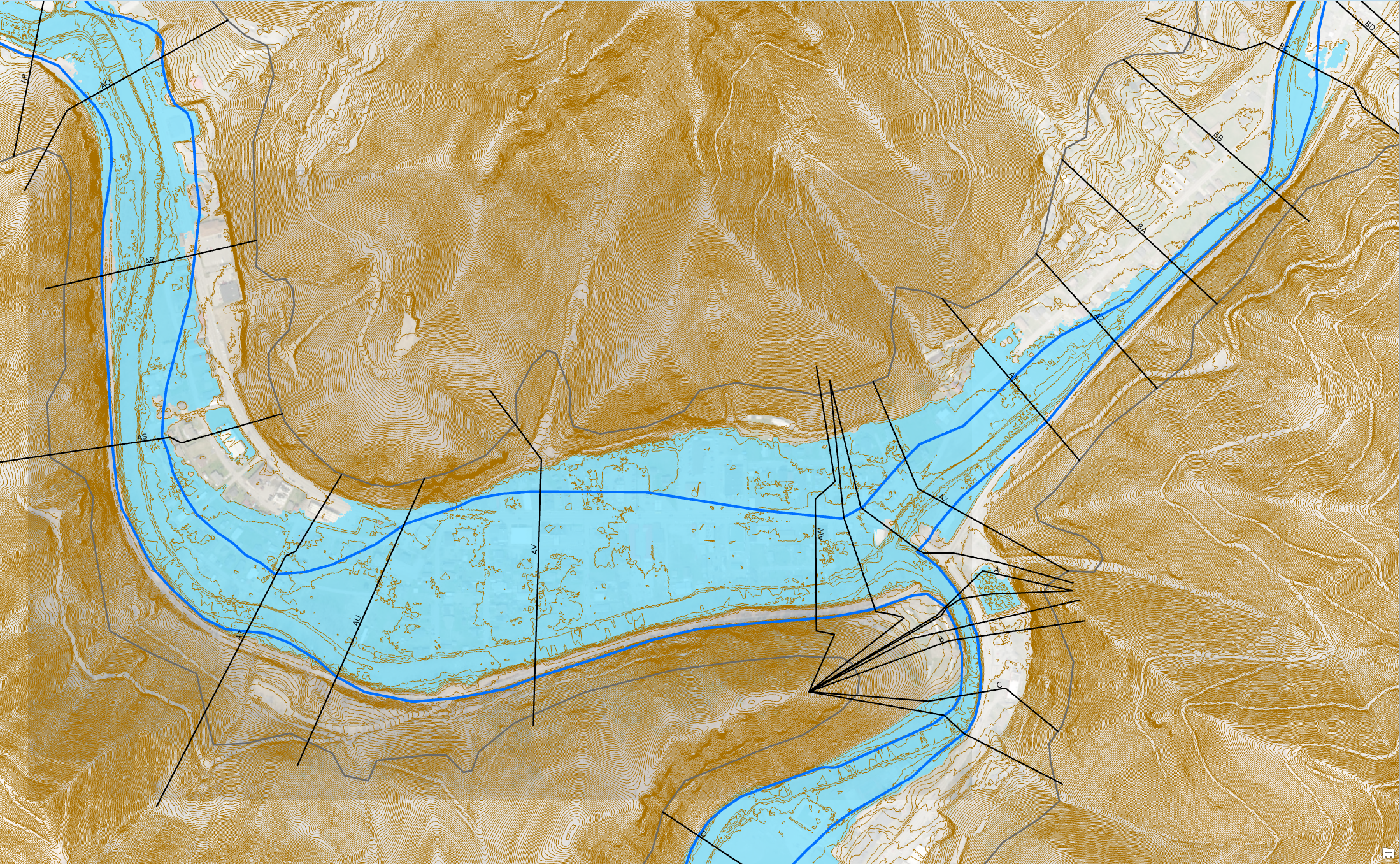 Regulatory AE Floodplain
Advisory AE Floodplain
Advisory AE
Zone
Clear Fork
Oceana
Location: Clear Fork, Oceana, Wyoming County, WV
Objective: Zone AE Floodplain Redelineation and Flood Risk Products using existing LiDAR-derived elevation data 
https://www.mapwv.gov/flood/map/?wkid=102100&x=-9086441&y=4536103&l=9&v=1
Advisory AE Depth Grid
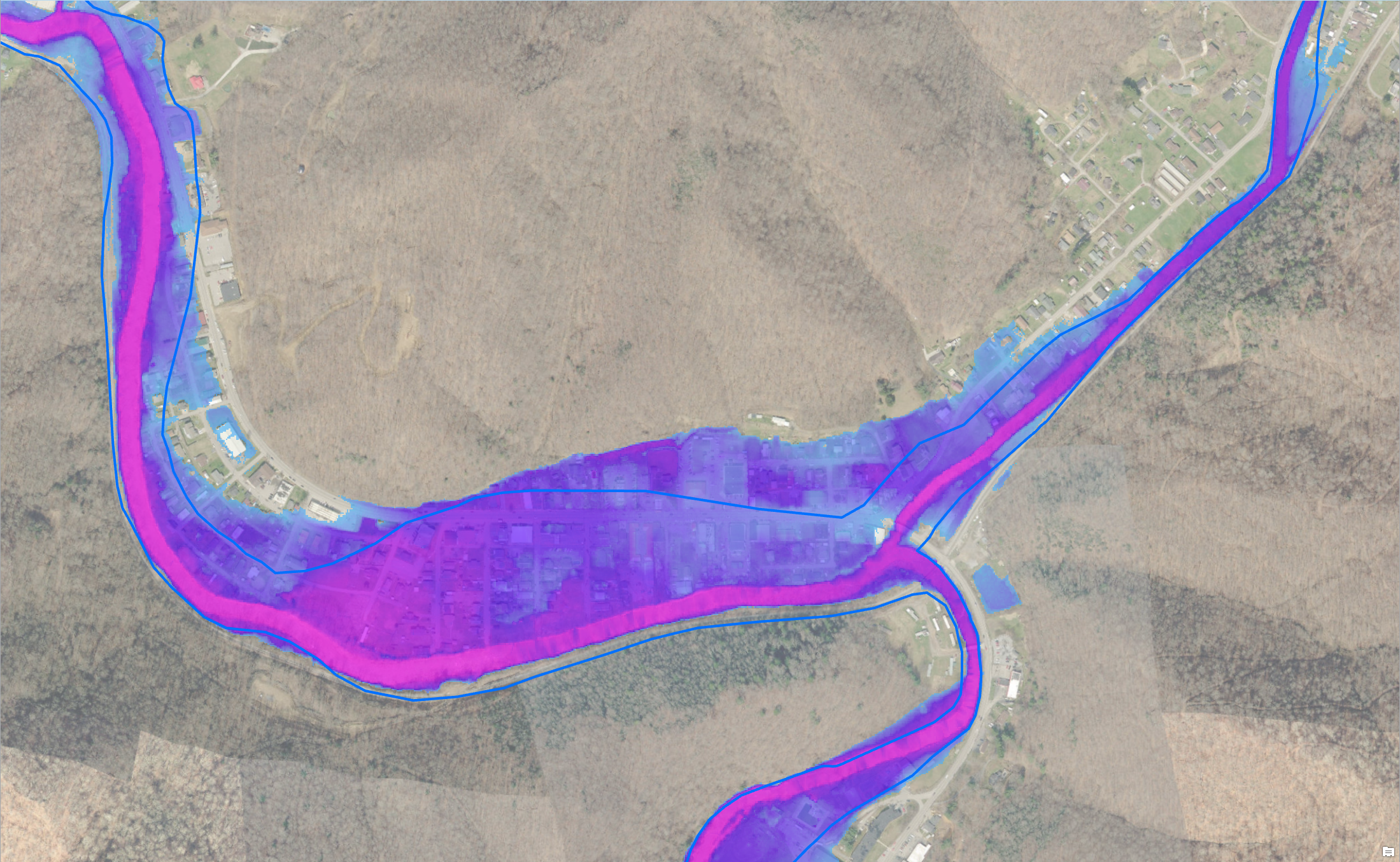 Regulatory AE Floodplain
Advisory AE Water Depth
Advisory AE
Water Depth
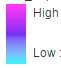 Clear Fork
Oceana
Location: Clear Fork, Oceana, Wyoming County, WV
https://www.mapwv.gov/flood/map/?wkid=102100&x=-9086441&y=4536103&l=9&v=1
Advisory AE Determinations
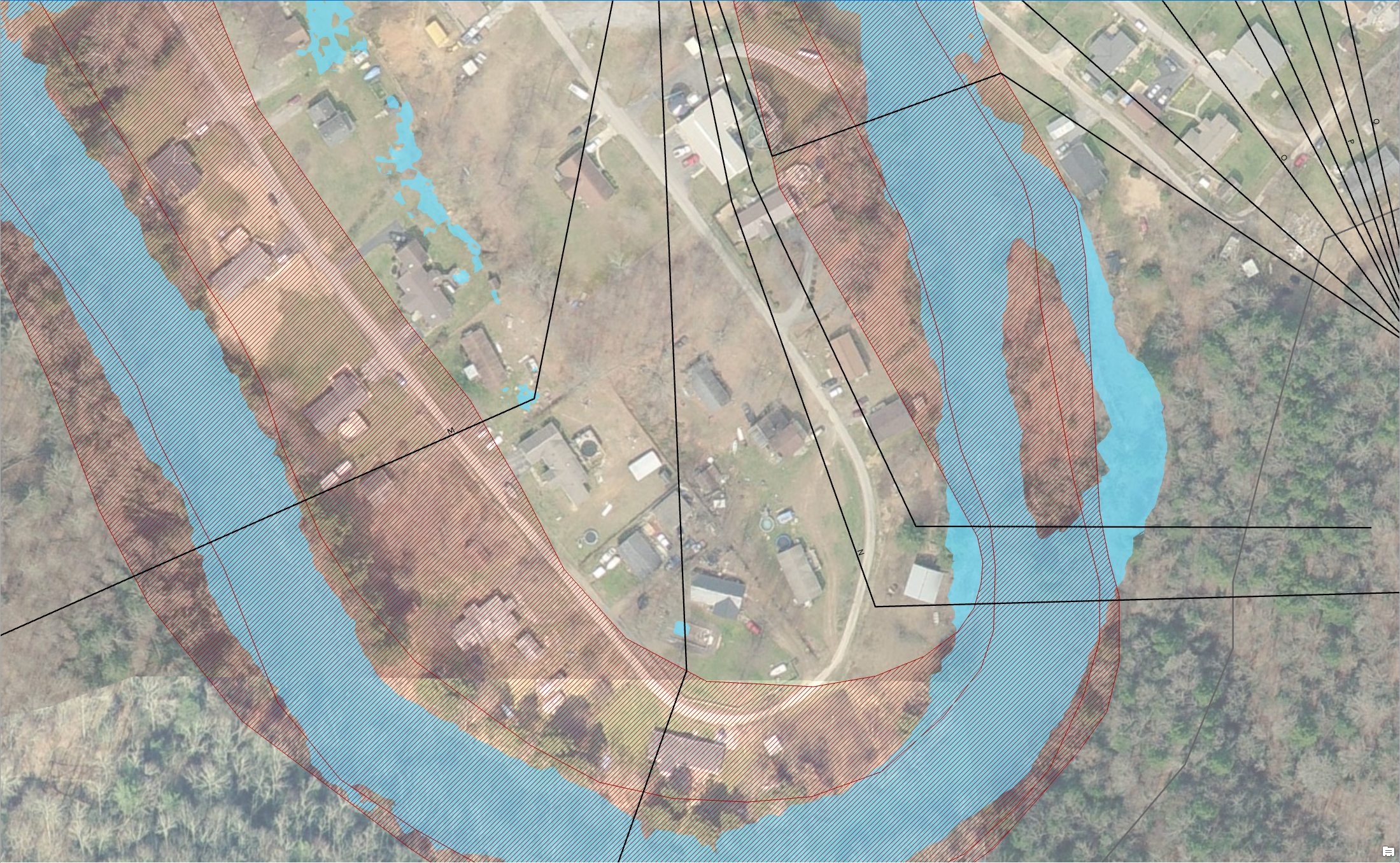 Regulatory IN but Advisory OUT
Regulatory AE Zone
Advisory AE Zone
Structures IN Regulatory AE Zone and OUT Advisory AE Zone
What do you tell the public?  Acquire an elevation certificate and use the advisory flood elevation to request a LOMA to amend the effective NFIP map.
Advisory AE Determinations
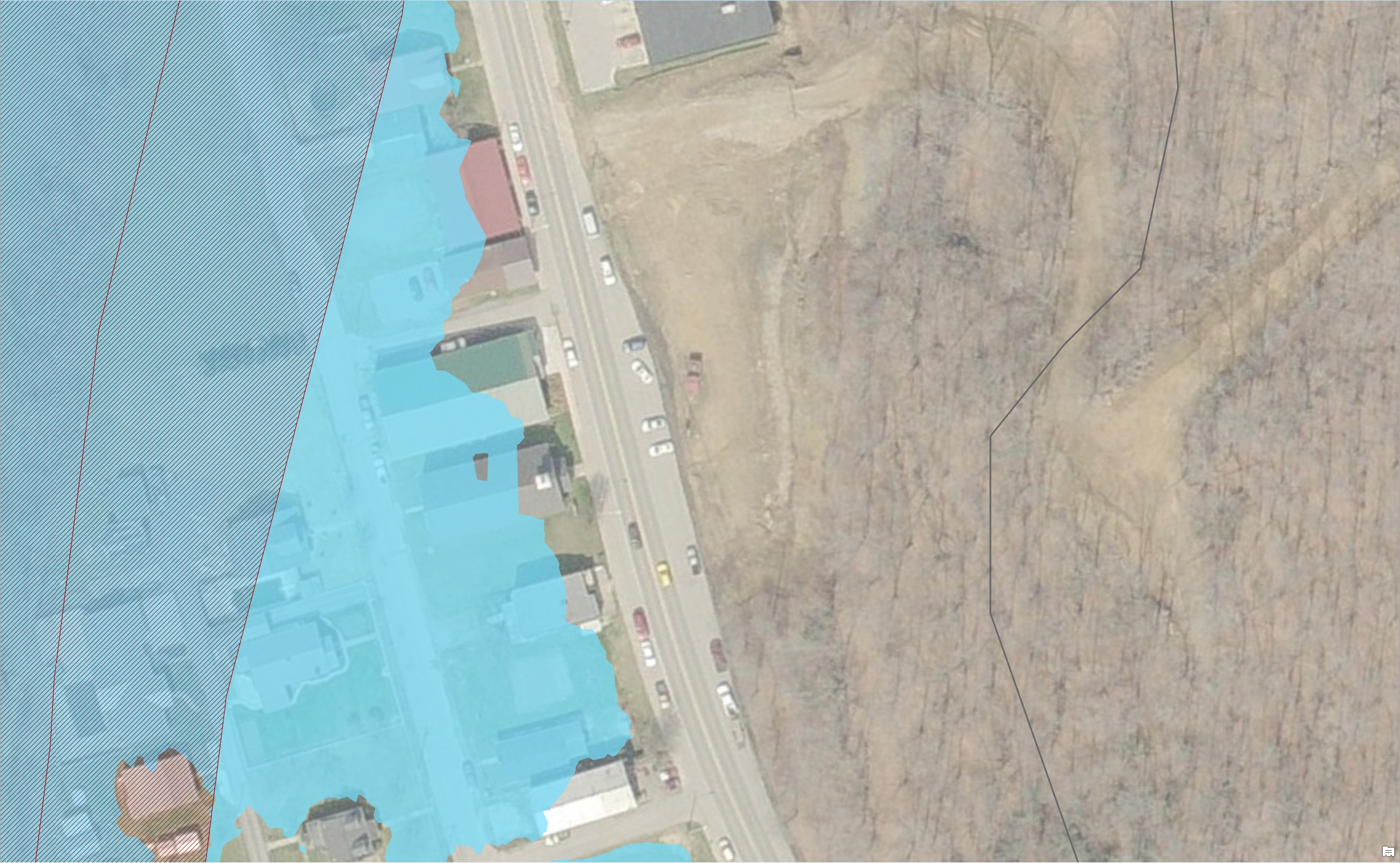 Regulatory
 AE Zone
Regulatory OUT but Advisory IN
Advisory
AE Zone
Structures OUT Regulatory AE Zone and IN Advisory AE Zone
What do you tell the public? Advisory information indicates a flood hazard area and will likely be incorporated into future effective NFIP maps. New development should not occur in Advisory Floodplains without a detailed study to show development reasonably safe from flooding.  Recommend purchasing flood insurance for existing structures.
Flood Risk Assessments
Source Data
Quality digital source data is essential for correctly identifying and producing site-specific structures with accurate replacement values:  assessment building records, property parcels, site addresses, leaf-off imagery, and building footprints
Engage local floodplain managers to quality check building inventories and critical facilities

Building Inventory Tool
The Building Inventory Tool streamlines the process for creating an inventory of buildings assets exposed to multi-hazards and for executing Hazus flood loss models at the building or structure level.  The Tool requires further refinements like updating the building construction tables for commercial/industrial properties and including building information from non-assessment sources.  The tool also has to be robust in that building updates can be performed quickly when newer data sources become available.

 Building Values
Structures with significant variance between building replacement values and appraised values should be flagged and reviewed.  Certain structures may require substituting the replacement value (cost to replace or rebuild the structure) with the appraised value (resell value).
Building values for tax-exempt properties like governmental, educational, or religious properties must be derived from other sources such as school and insurance databases.  The WV Board of Risk and Insurance Management (BRIM) database is one such source.
Depth Grids
Accurate and comprehensive flood depth grids are essential for credible building loss damage estimates.  Many of the flood risk structures are located in AE Zones where no depth grids exist.  A composite depth grid is created from the best available depth grids.
Lessons Learned from Flood Risk Assessment Pilot Studies of Berkeley and Morgan Counties
Statewide Flood Risk Structure File
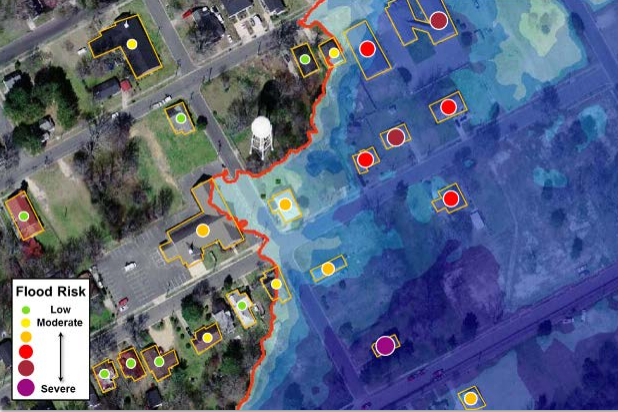 Various Flood Risk Reports by community, stream name, flood zones, etc. can be generated from the Flood Risk Data (FRD).
Structure-specific (called “User-Defined Facilities”, or UDFs, in Hazus) flood risk assessments produce loss estimates at the building or structure level, and can often help facilitate flood risk discussions with individual home- or business-owners in a community.  These types of risk assessments can provide valuable information to communities to help pre-screen properties and projects before going through a more in-depth Benefit-Cost Analysis (BCA).  Personally-identifiable information (PII) such as property address, name of owner, etc. will not be included in FEMA's Flood Risk Assessment dataset (S_UDF_Pt and L_RA_UDF_Results).  Source:  Flood Risk Assessment Guidance -  https://www.fema.gov/media-library-data/1469146645661-31ad3f73def7066084e7ac5bfa145949/Flood_Risk_Assessment_Guidance_May_2016.pdf
Flood Risk Structures of Martinsburg
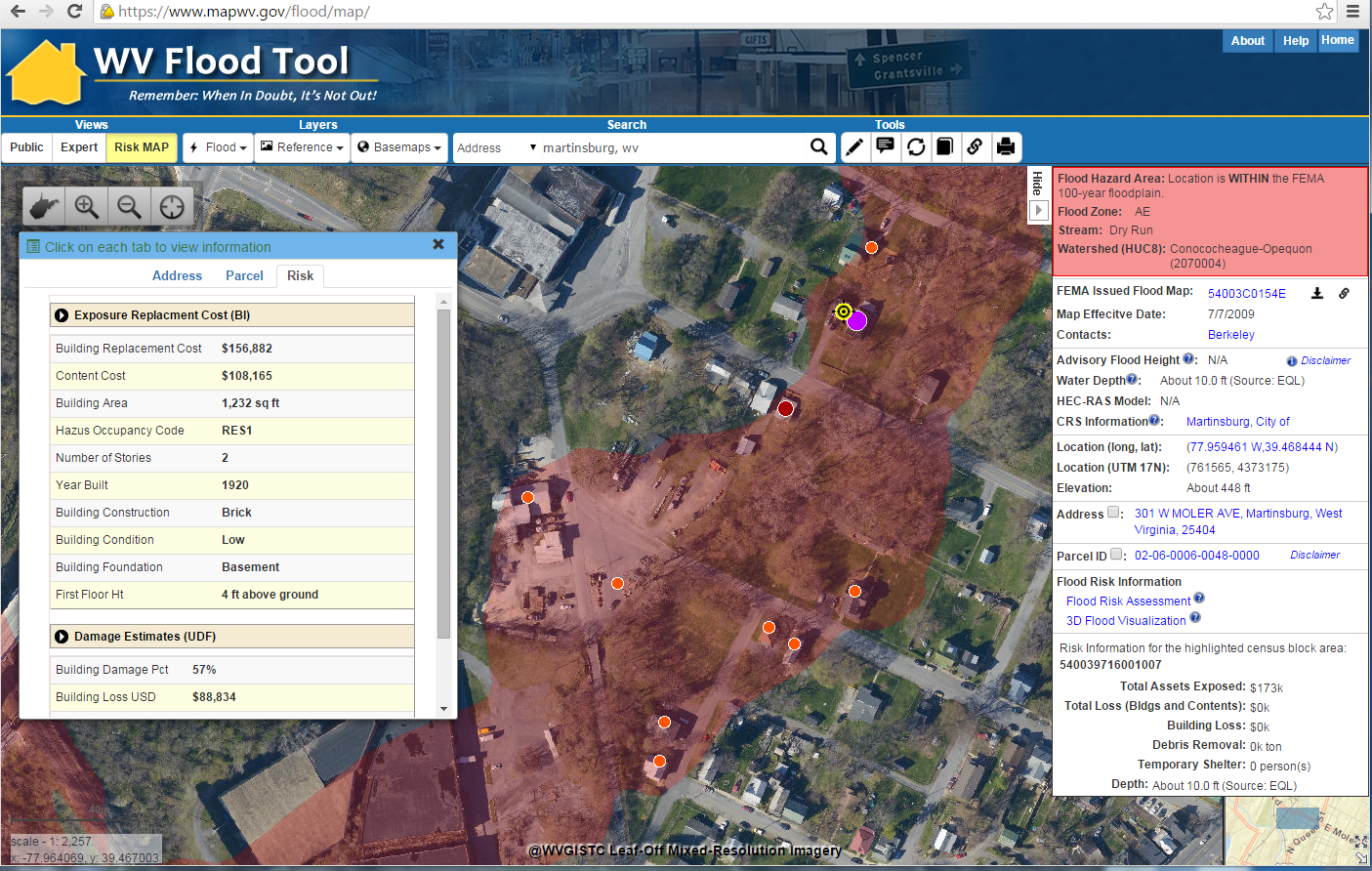 Building Flood Loss Damage

57% of Residential Home Damaged at a Loss of $88,834
Flood Risk Building Info
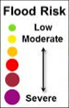 Flood Risk Assessment Building Link
https://www.mapwv.gov/flood/map/?wkid=102100&x=-8678481&y=4788856&l=11&v=2
The Risk MAP view allows for viewing flood loss estimates at the building or structure level for a 1%-annual-chance flood event.
Statewide Building Web Service
Statewide building footprint reference layer created from best available sources
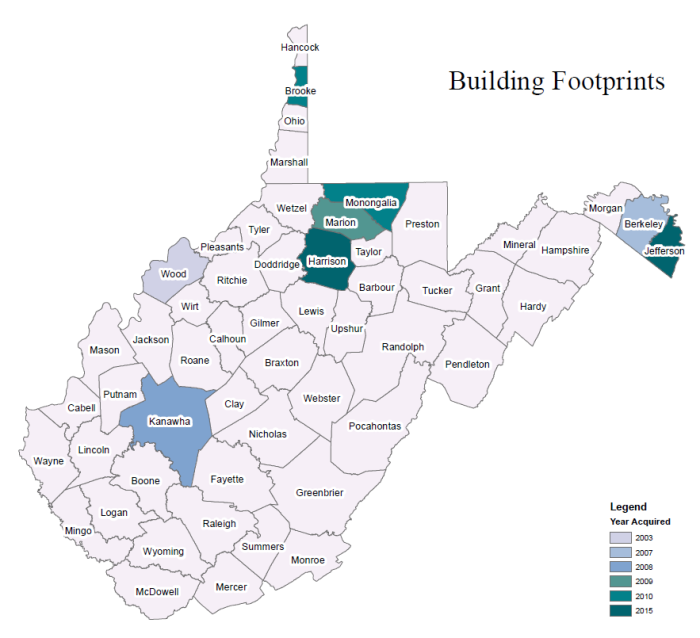 County
How are BUILDING FOOTPRINTS beneficial?
Improves the locational pin-pointing of structures for multi-hazard assessments
Enhances visual representation of structures on 2D flood risk maps
Necessary for 3D flood visualization models
Building footprints extruded to known heights
Beneficial to communicating flood risk to communities
Building Footprints
Building footprints can enhance flood risk assessment maps
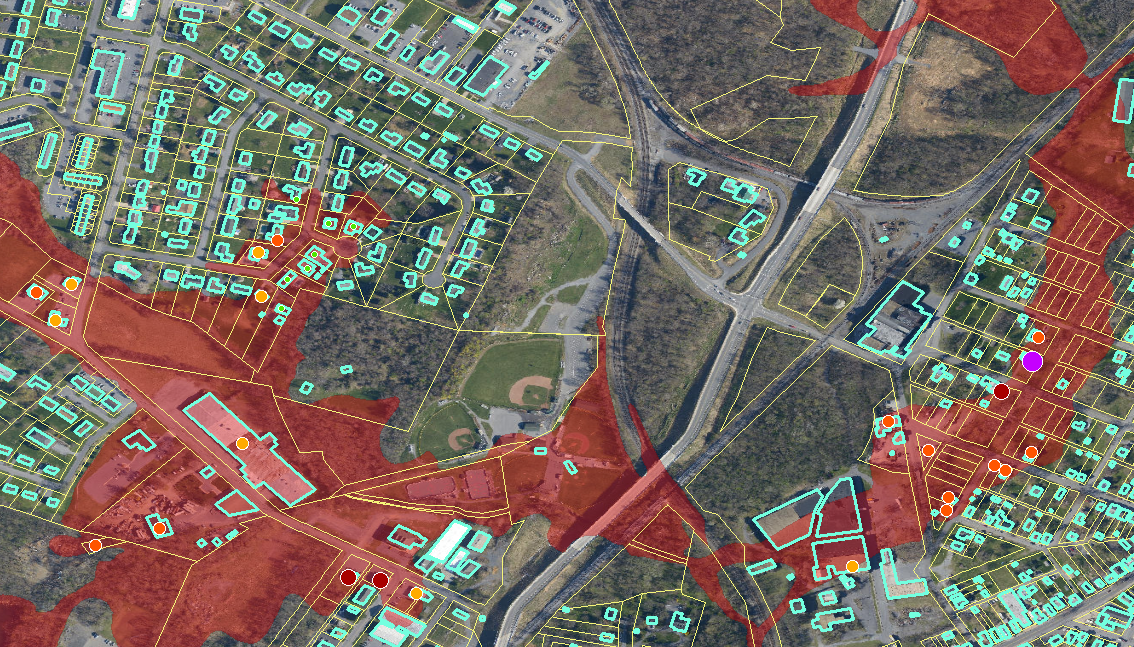 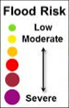 Building Flood Loss Damage

57% of Residential Home Damaged at a Loss of $88,834
3D Flood Visualization - Community
Basic Steps for Creating 3D Flood Visualizations
Start with High-Resolution Digital Terrain Model
Overlay High-Resolution Aerial Image
Then add Streets
Then add Building Footprints
Extrude Building Footprints to Known Heights (“sugar-cube” 3D buildings)
Generate Detailed 3D Building Models
Photo-Texture the 3D Building Models
Add Trees and other Landscape/Streetscape Features
Add Flood Overlay (Riverine 1% Annual Chance Flood)            Source:  NEMAC
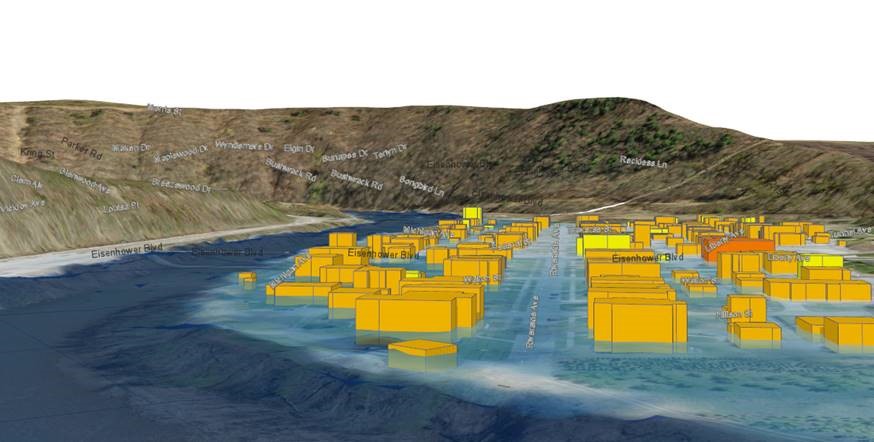 The objective is to make the 3D visualizations as realistic as possible in a minimal amount of processing time
3D
3D Flood Visualization - Community
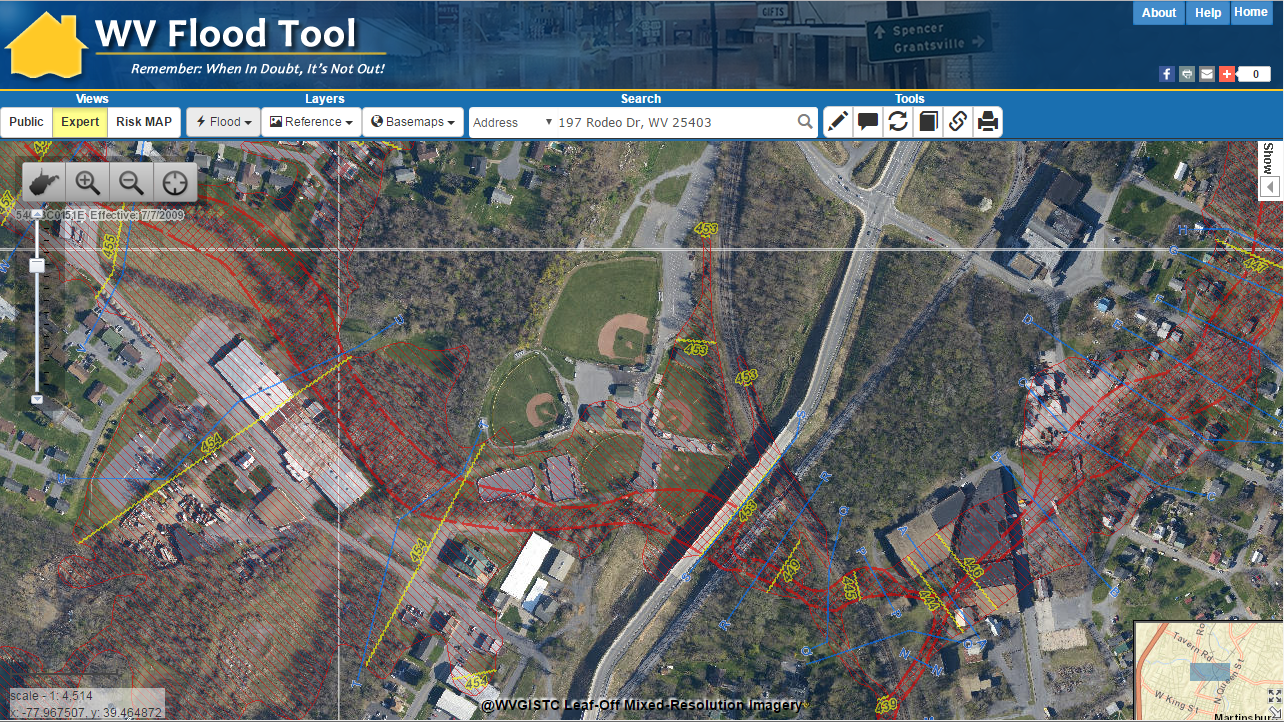 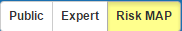 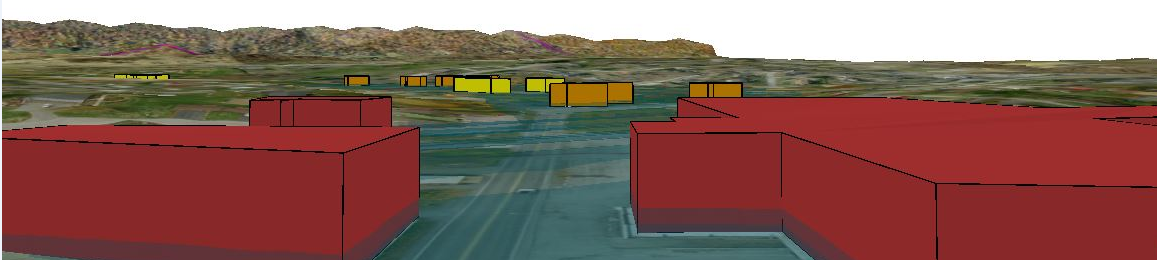 Baltimore Street, Martinsburg, WV
3D Northwest View
WV Flood Tool Conceptual Slide
AFH Proposed Schedule
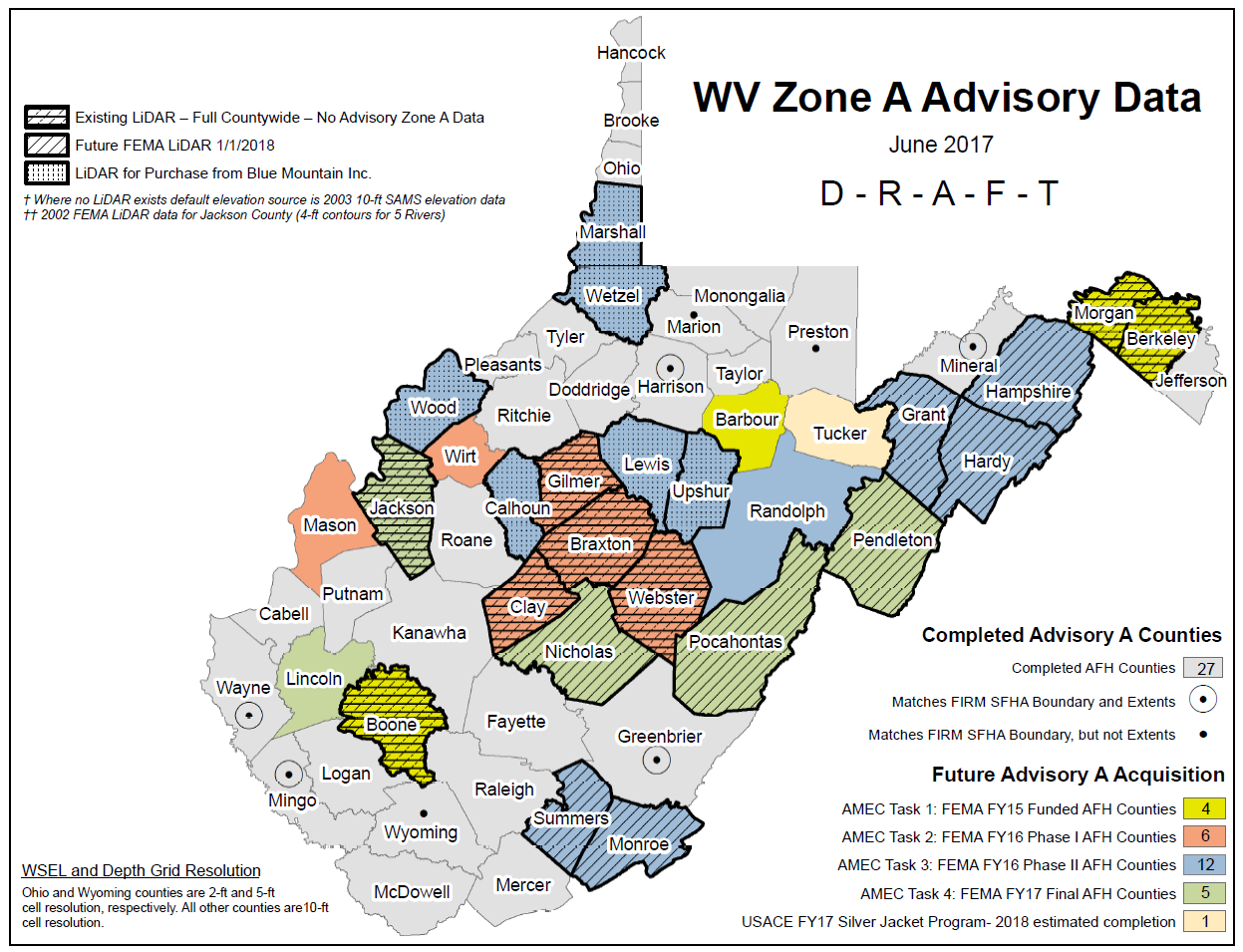 Proposed Flood Studies
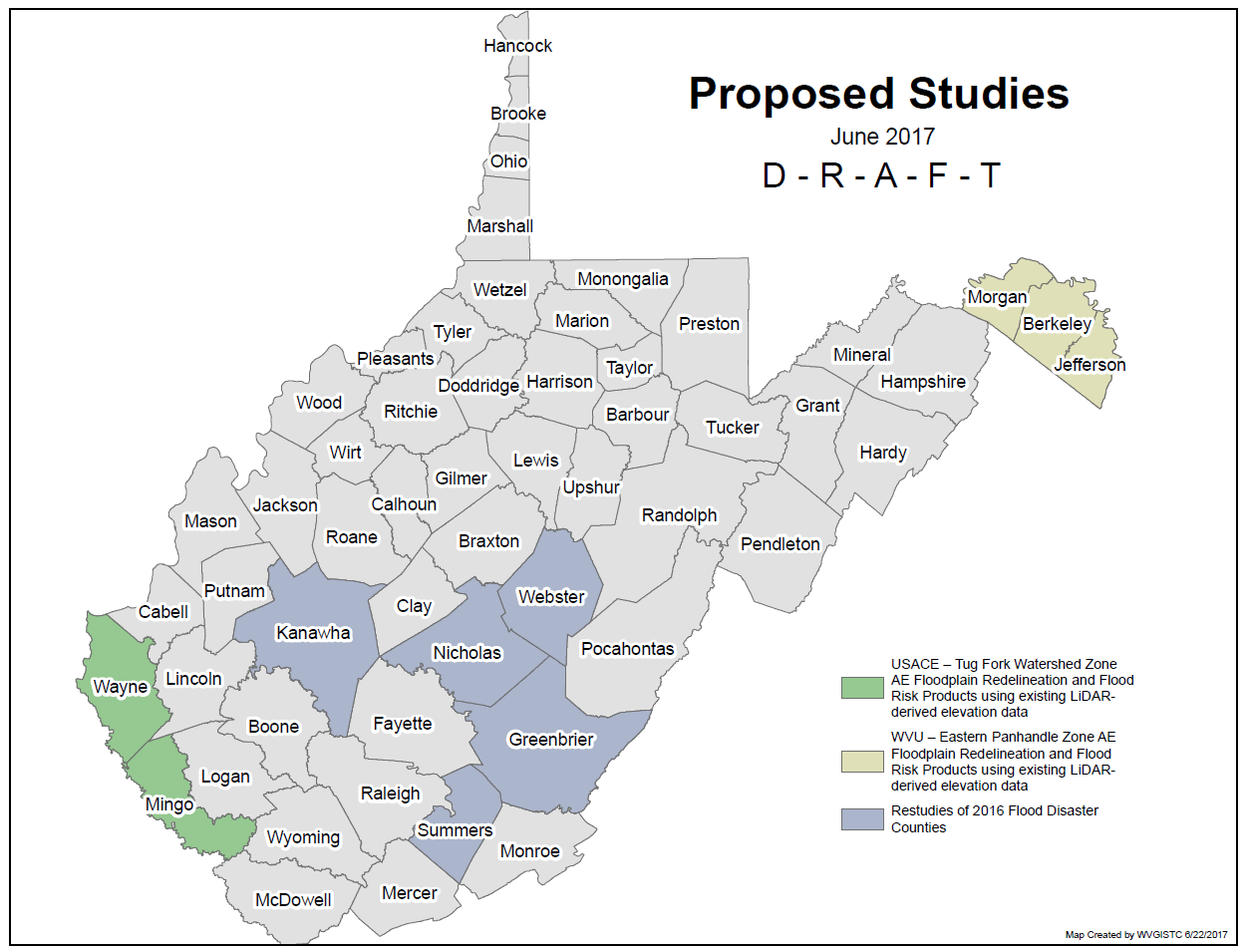